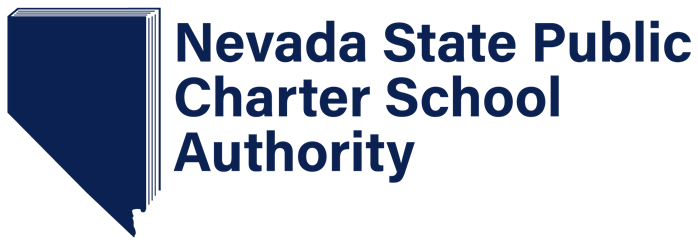 2019-20 School Year Discipline Data
December 4, 2020
Outline
Discipline Data Overview

Discipline Data Caveats

Overall Findings

School Year 2019-20 Incidents Resulting in Suspension/Expulsion, by Population

Conclusions
Discipline Data Overview
The Nevada Department of Education (NDE) collects various discipline data for the annual Nevada Report Card.1

One collection gathers information on the total number of incidents at school, district, and state levels resulting in suspension or expulsion.2

An additional discipline collection, new for school year (SY) 2019-20, gathers information on incidents resulting in suspension or expulsion, by population.3
These data are the focus of this presentation.
1The Nevada Report Card can be accessed at http://nevadareportcard.nv.gov/di/. 
2Discipline data can be accessed via the Safety tab at the Nevada Report Card link provided in footnote #1.
3Discipline data by population can be accessed at http://nevadareportcard.nv.gov/DI/more?path=recents.
Discipline Data Caveats
Discipline data may not be comparable district to district or school to school, as discipline definitions and practices are different across the state. 

Discipline data are complex.
NDE collects by incident and population.
Incidents do not necessarily correspond one-to-one with suspensions/expulsions. 
Example: If a student is suspended once for multiple incidents (say, violence to students, violence to staff, and possession of a weapon), they may be reported three times. In addition, if the suspended student is male, White, and FRL-eligible, they may be reported an additional three times under each incident category. Thus, this suspension could be reported a total of nine times. 

Therefore, it is difficult to compare and/or summarize discipline data.
Overall Findings
The SPCSA has a lower rate of incidents resulting in suspensions than the state—overall and for all populations.
SPCSA
versus
State
SPCSA
0.90 incidents per 100 students
State
3.44 incidents per 100 students
SPCSA students identifying as Black/African American or male—along with those that have a disability—are more likely to be involved in an incident resulting in a suspension than their peers, reflecting state1 and prior CRDC2 data.
SPCSA
2.08 incidents per 100 Black/African American students
1.33 incidents per 100 male students
1.17 incidents per 100 students with disabilities
1Per the September 17, 2020 Nevada State Board of Education meeting, accessed via http://www.doe.nv.gov/State_Board_of_Education/.
2The federal Civil Rights Data Collection (CRDC), 2017 survey year for SPCSA, accessed at https://ocrdata.ed.gov/profile/9/district/54521/disciplinereport.
Incidents Resulting in Suspension/Expulsion, by Population
Incident categories and populations collected by the NDE include:
Incidents do not correspond one-to-one with suspensions/expulsions. One suspension may appear under multiple incident categories and populations; for example, an FRL-eligible male student suspended for violence to staff and possession of a weapon may be counted four times.
Incidents Resulting in Suspension/Expulsion, by Population
Rate = Total number SY 2019-20 incidents resulting in suspension or expulsion divided by the corresponding group’s October 1 2019 enrollment count, multiplied by 100. The SPCSA rate was calculated via gender incident counts. To protect student privacy, n-counts less than 10 and their corresponding rates are displayed as “n<10”. SPCSA data include former ASD schools. Incidents do not correspond one-to-one with suspensions/expulsions.
Incidents Resulting in Suspension per 100 Students, by Population
Off chart at 36.99
n<10
n<10
n<10
n<10
n<10
n<10
Rate = Total number SY 2019-20 incidents resulting in suspension divided by the corresponding group’s October 1 2019 enrollment count, multiplied by 100. The SPCSA rate was calculated via gender incident counts. State data via the September 17, 2020 Nevada State Board of Education meeting. To protect student privacy, n-counts less than 10 and their corresponding rates are displayed as “n<10”. SPCSA data include former ASD schools. Incidents do not correspond one-to-one with suspensions/expulsions.
Conclusions
Compared to the state, the SPCSA has a lower rate of incidents resulting in suspensions—overall and for all populations.

However, SPCSA students identifying as Black/African American or male—along with those that have a disability—are more likely to be involved in an incident resulting in a suspension than their peers, reflecting state1 and prior CRDC2 data.

These and other data (ex. state assessments, graduation rates) point to inequities in the educational experiences of students. 

Many educational institutions face this challenge. 
The SPCSA has initiated steps to confront these realities (ex. strategic initiatives, needs assessment).
At each step in the charter authorizing life cycle (approval/denial, amendment, renewal), the SPCSA has an opportunity to influence and improve outcomes for all students.
Many SPCSA schools are also striving to address issues around equity.
1Per the September 17, 2020 Nevada State Board of Education meeting, accessed via http://www.doe.nv.gov/State_Board_of_Education/.
2The federal Civil Rights Data Collection (CRDC), 2017 survey year for SPCSA, accessed at https://ocrdata.ed.gov/profile/9/district/54521/disciplinereport.